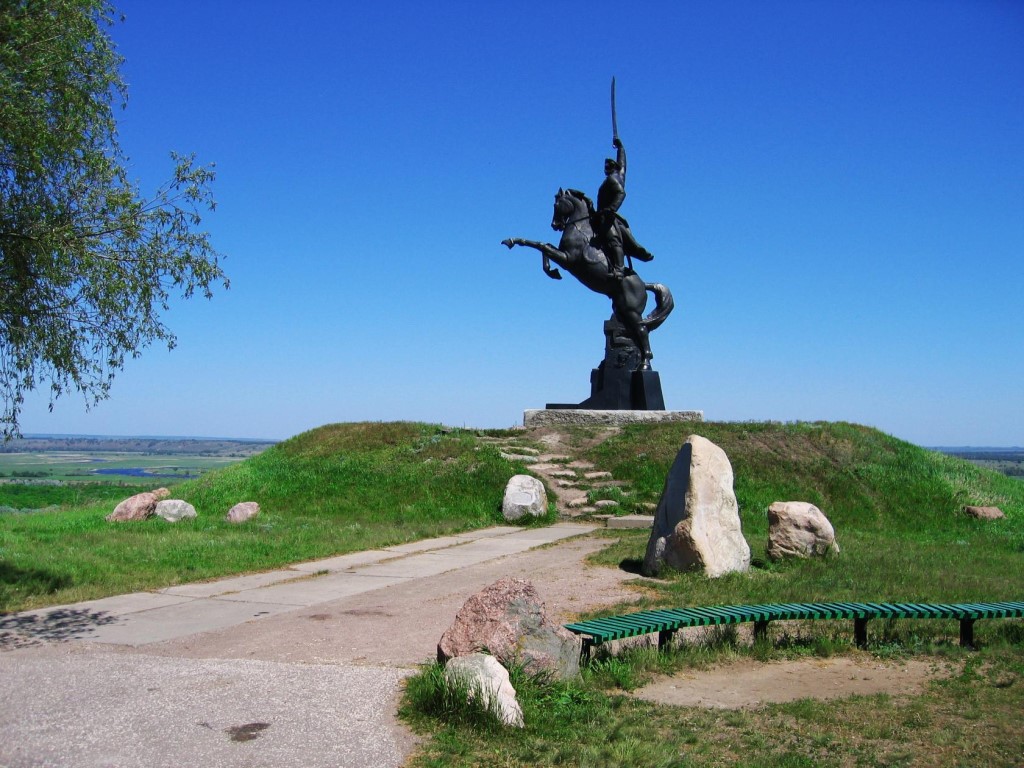 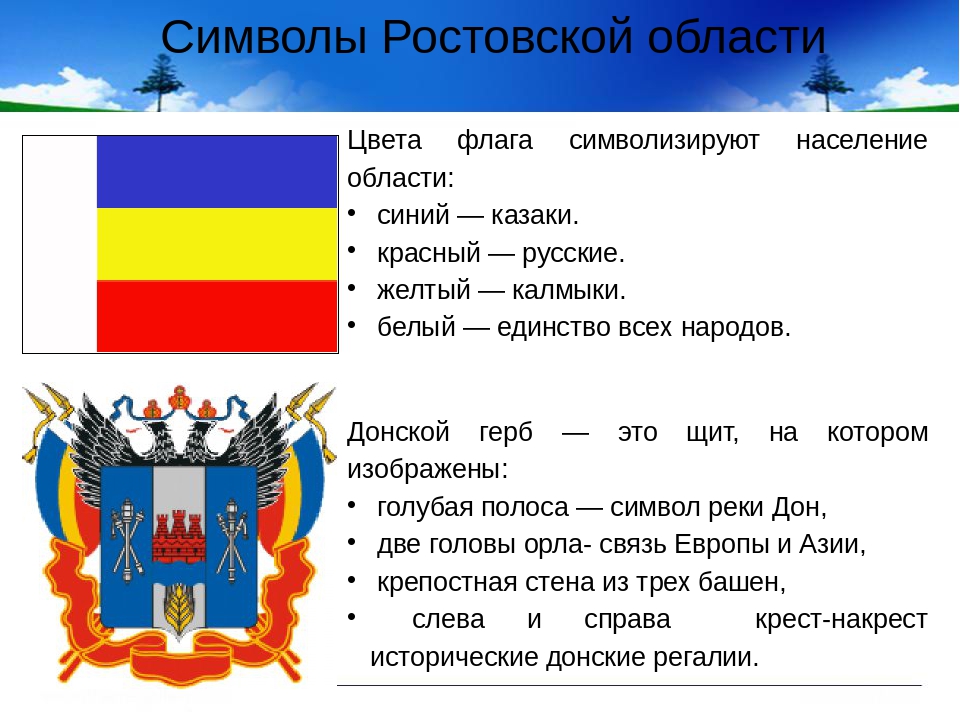 МБУК «ЦБС» г. Гуково
городская библиотека №2
ИХ ИМЕНА 
В ИСТОРИИ 
КРАЯ
ВИРТУАЛЬНАЯ ВЫСТАВКА
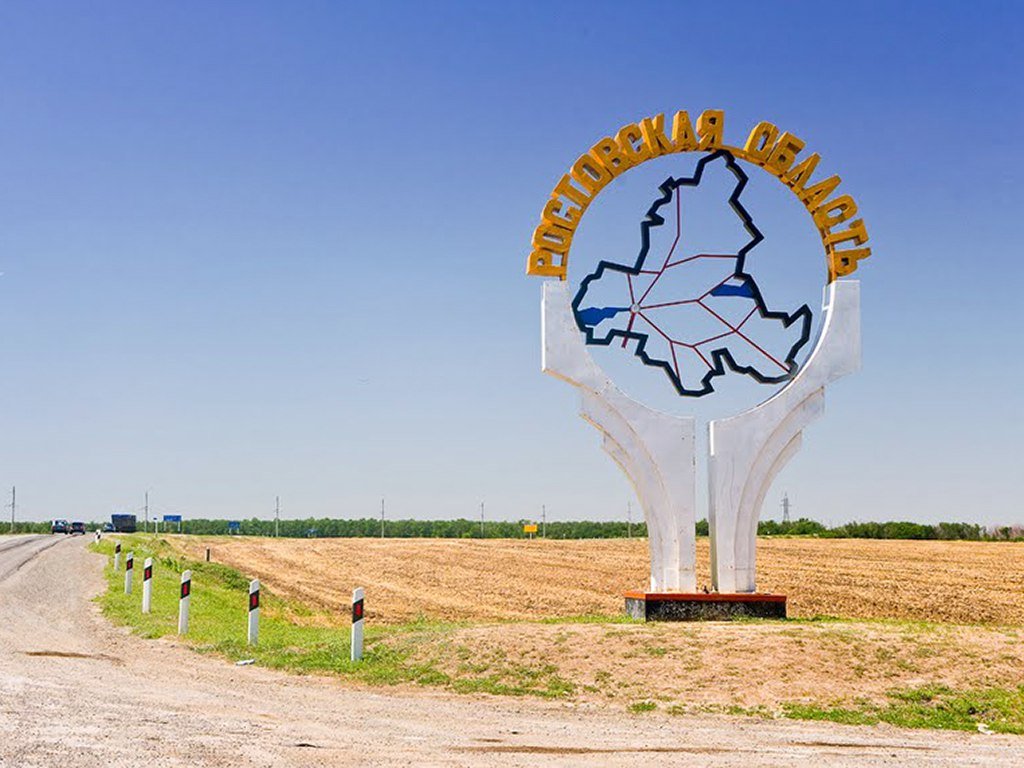 Уважаемые читатели! 13 сентября исполняется 84 года со дня образования Ростовской области. Донская земля подарила стране и миру немало известных людей, оставивших свой неизгладимый след в истории России. Мы предлагаем вашему вниманию виртуальную выставку «Их имена в истории края». Здесь представлены книги о людях, прославивших  наш край.
     Центральное место на виртуальной выставке заняли произведения о художниках слова Донского края: А.П. Чехове; В.А. Закруткине, А.В. Калинине, А. Солженицыне, М.А. Шолохове. Щедрая талантами донская земля по-разному вошла в судьбу и творчество этих писателей. Для одних она была родиной. Для других открыла путь в литературу. Но для всех навсегда стала дорогой памятью сердца, неиссякаемым и вдохновляющим источником творчества.
Закруткин Виталий Александрович
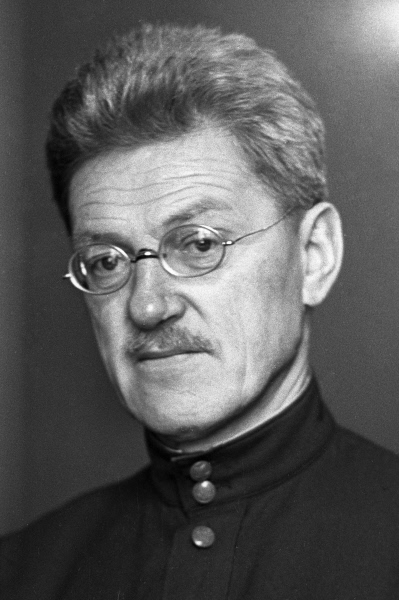 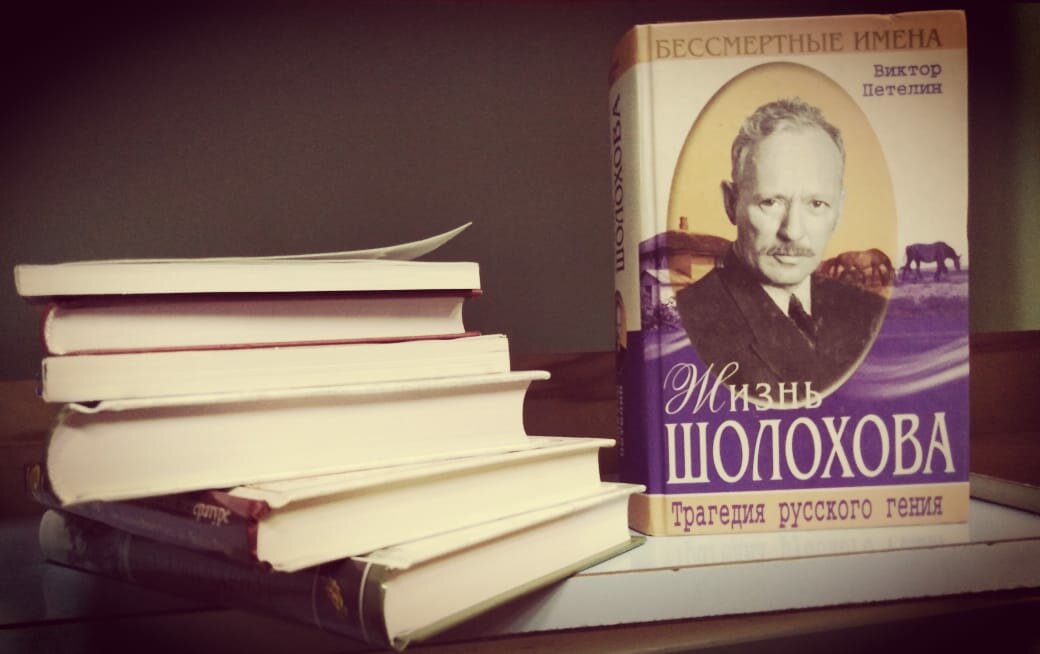 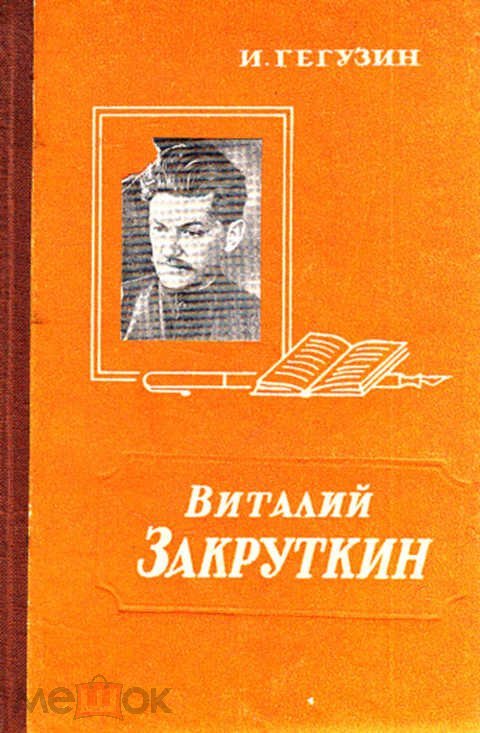 Гегузин, И. Виталий Закруткин / И. Гегузин.- Ростов-на-Дону : Ростовское книжное издательство, 1959. - 98 с.
Калинин Анатолий Вениаминович
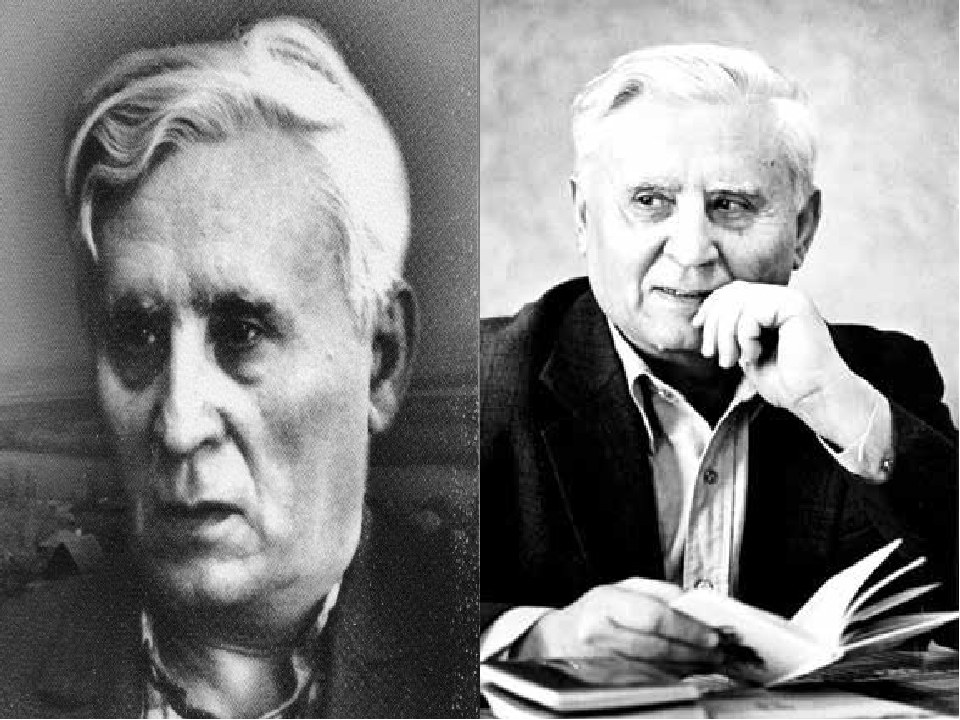 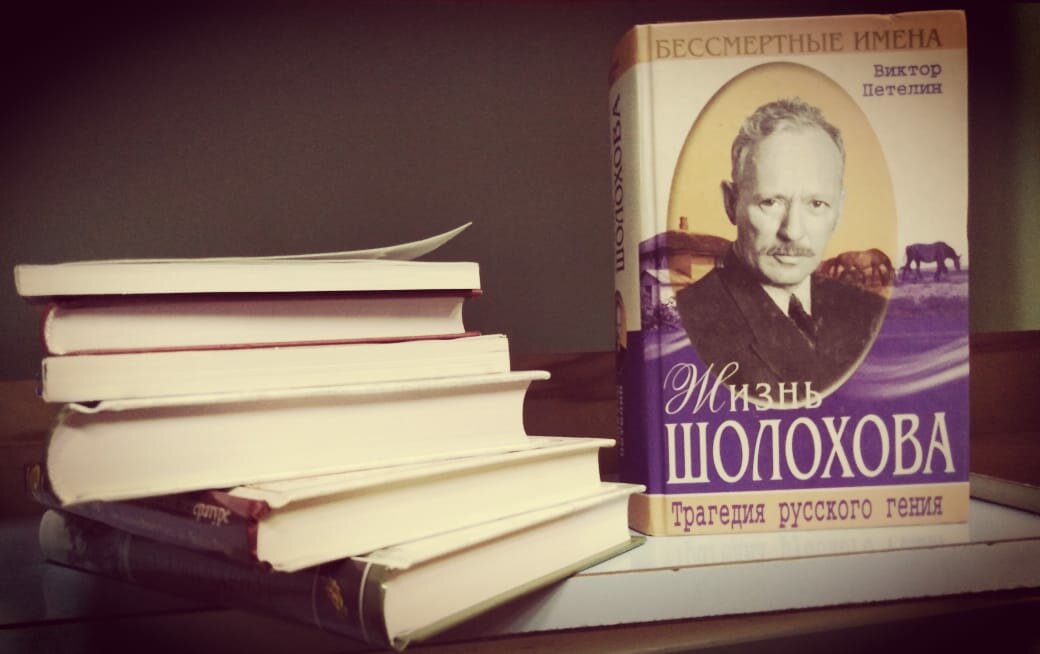 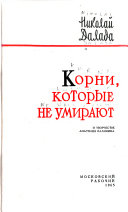 Далада, Н. Ф. Корни, которые не умирают: о творчестве А. Калинина. – Москва : Московский рабочий, 1965.- 196 с.
Солженицын Александр Исаевич
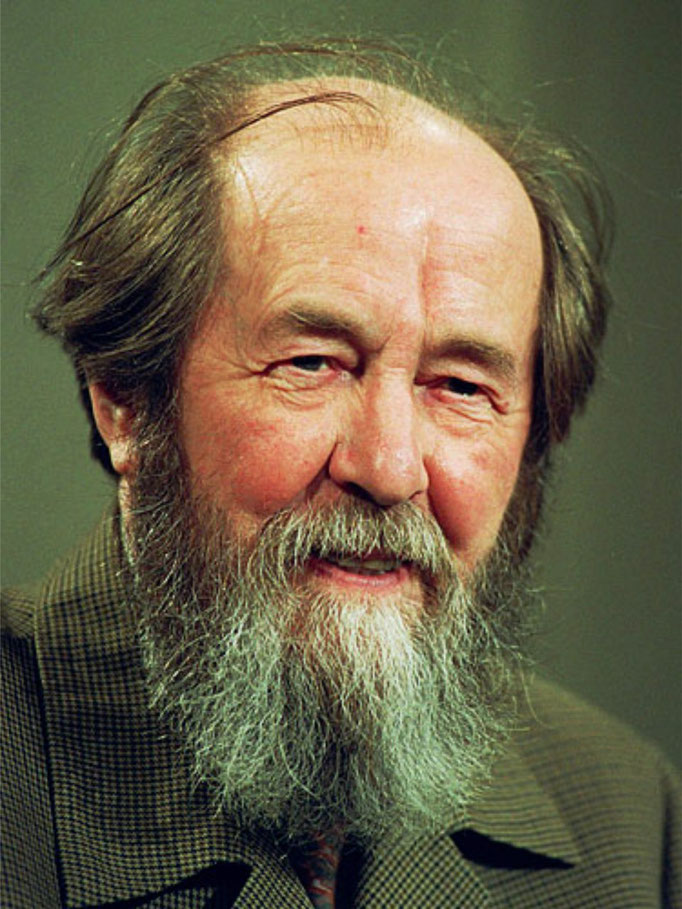 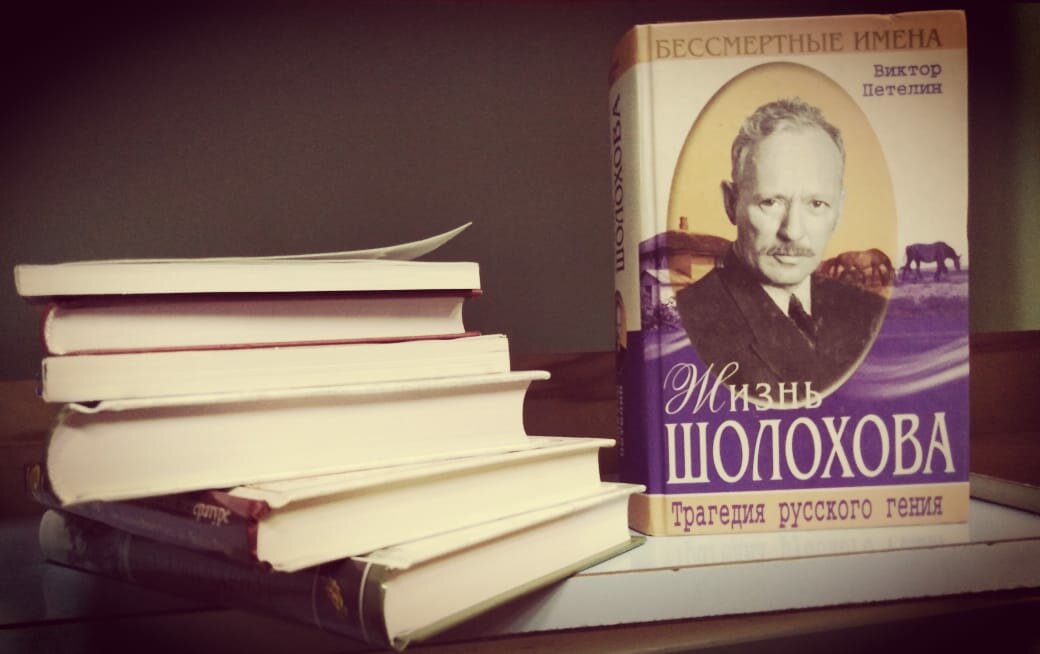 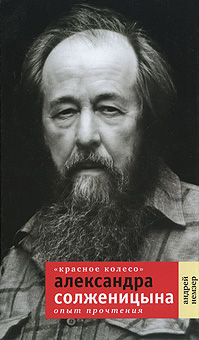 Немзер, А.С. «Красное колесо» Александра Солженицына: Опыт прочтения / А.С. Немзер. – Москва : Время, 2011. – 368 с. - (Диалог).
Чехов Антон Павлович
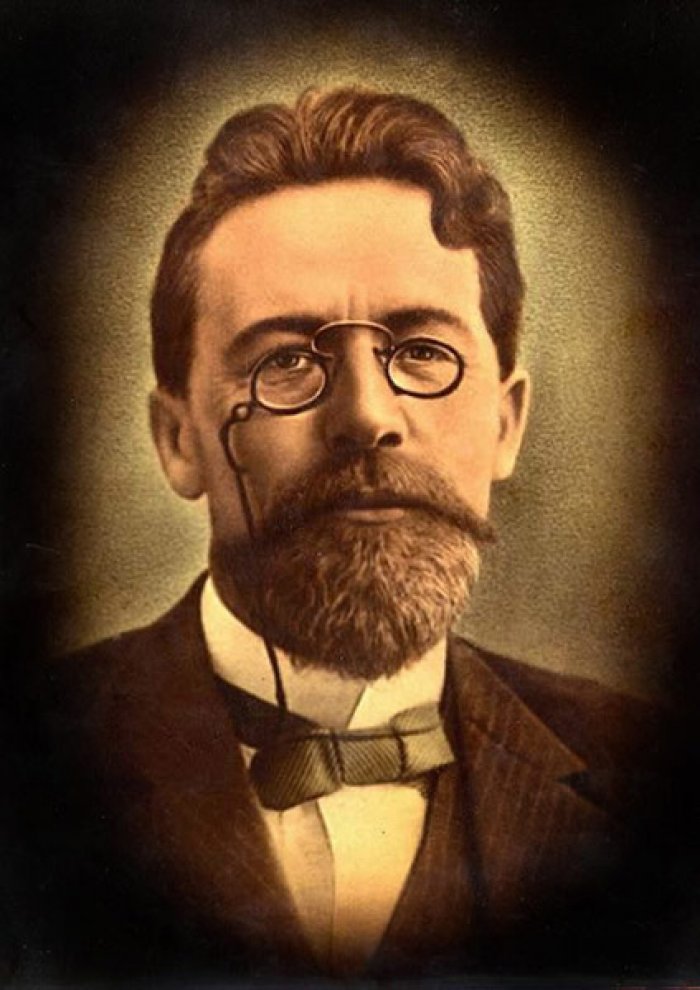 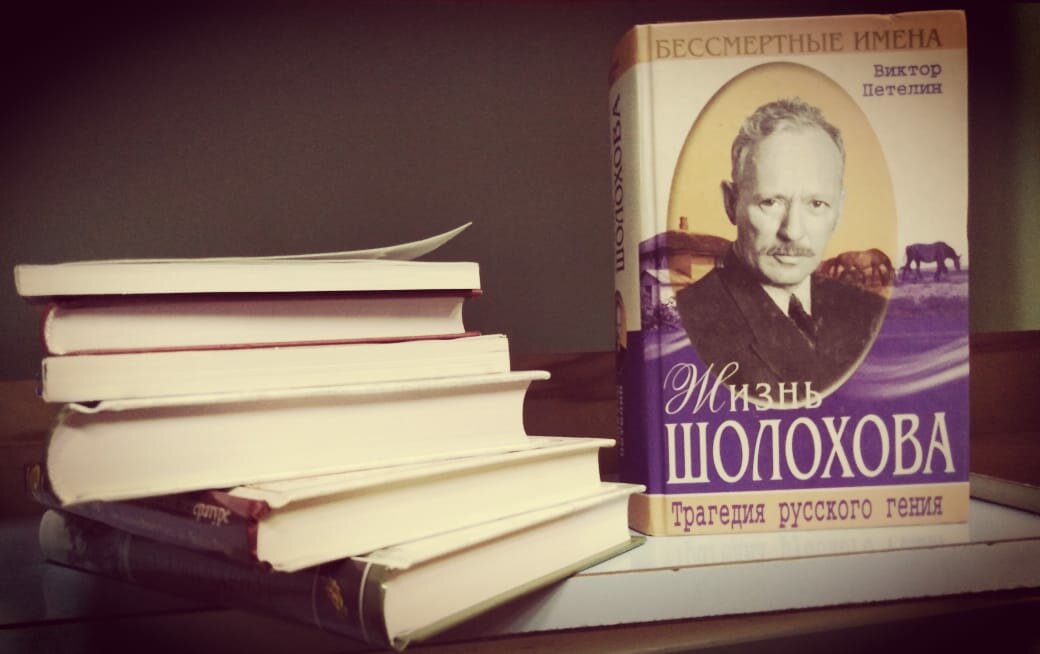 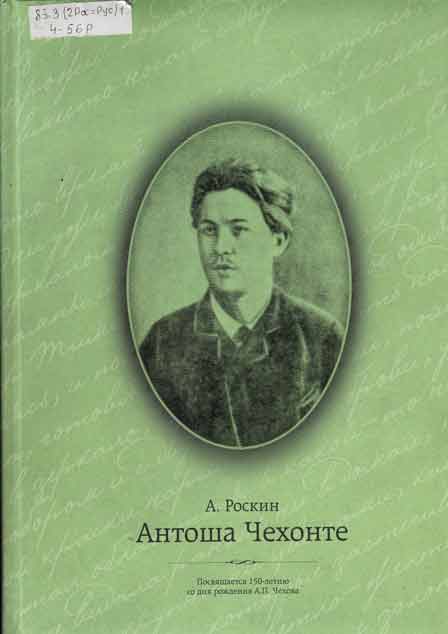 Роскин, А. Антоша Чехонте / А. Роскин ; фот. Е. Пашин ; гравюры И. Соснякова. - Ростов-на-Дону : б. и., 2007. – 107 с.
Шолохов Михаил Александрович
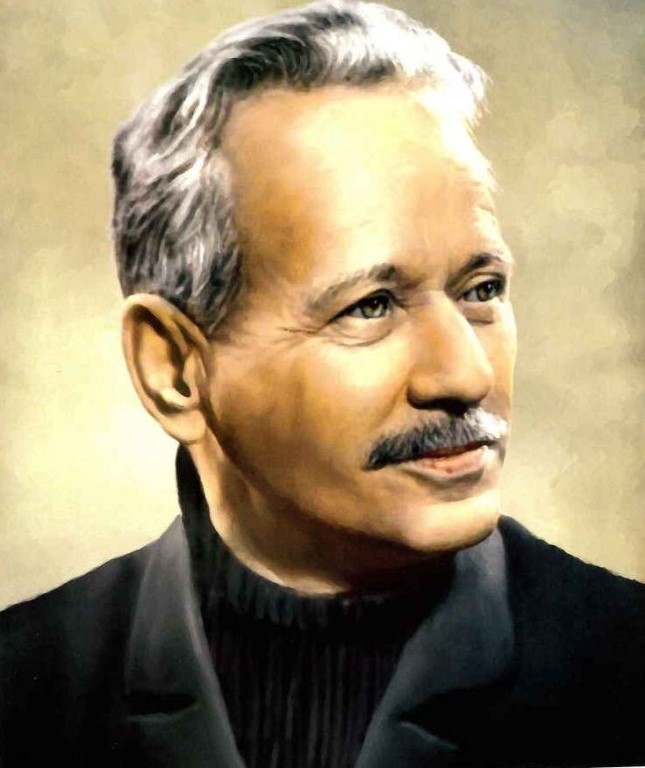 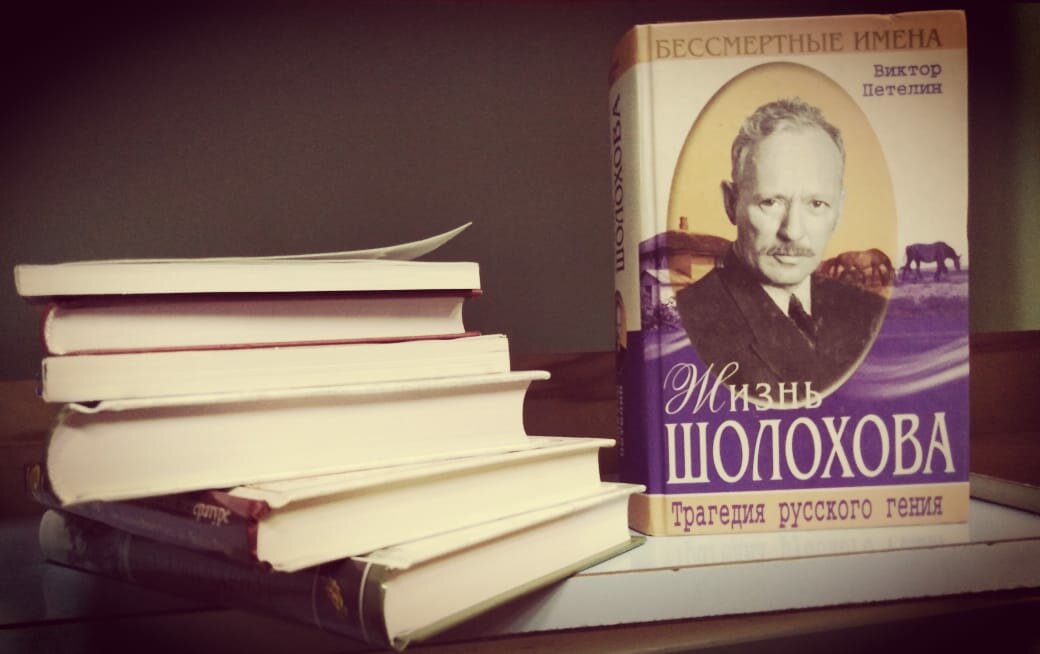 Петелин, В.В. Жизнь Шолохова: Трагедия русского гения. – Москва :  Центрполиграф, 2002. - 895 с.
Башмет Юрий Абрамович
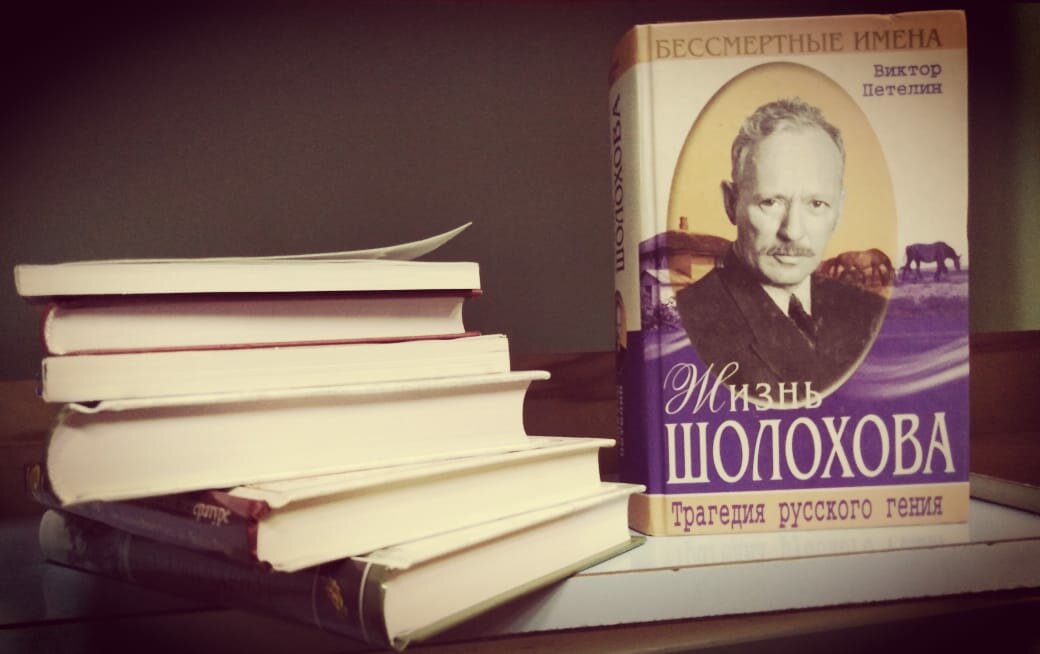 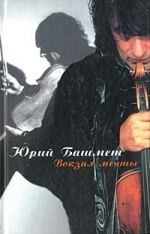 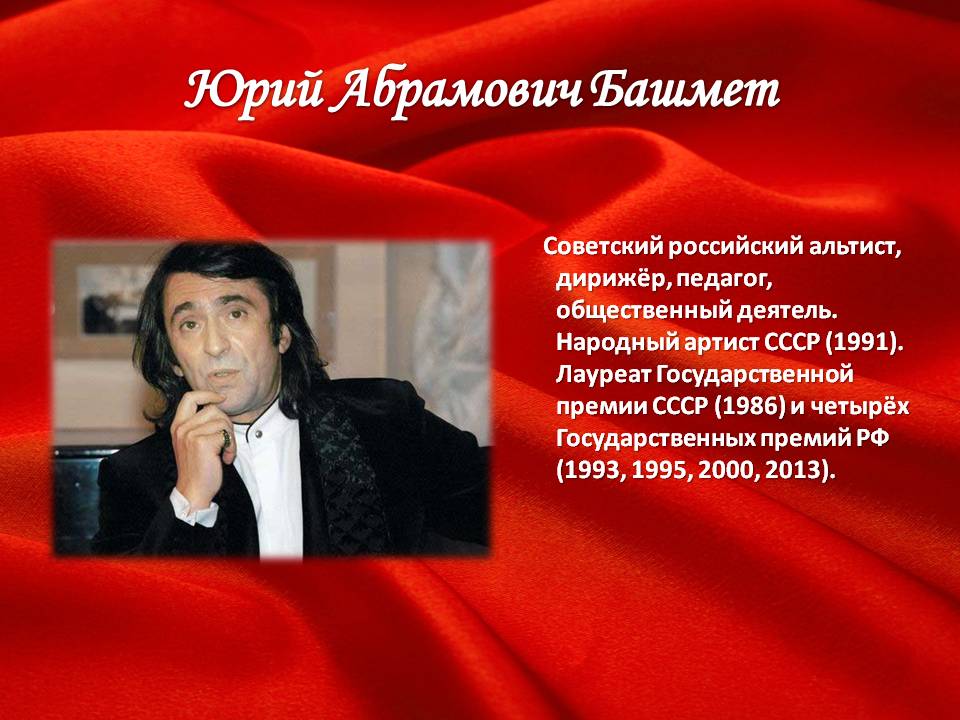 Башмет, Ю. Вокзал мечты / Ю. Башмет. - Москва : Вагриус, 2003. - 271 с.
Гнесин михаил фабианович
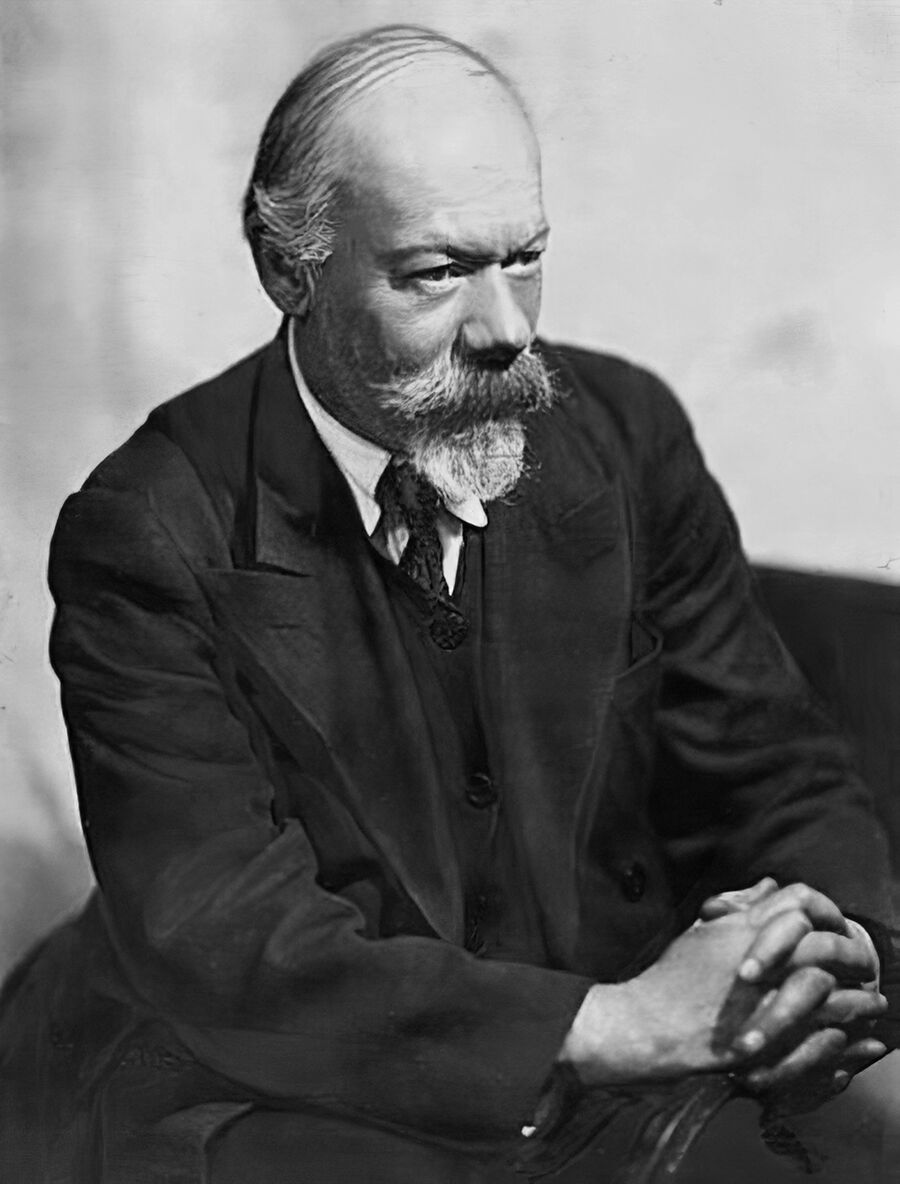 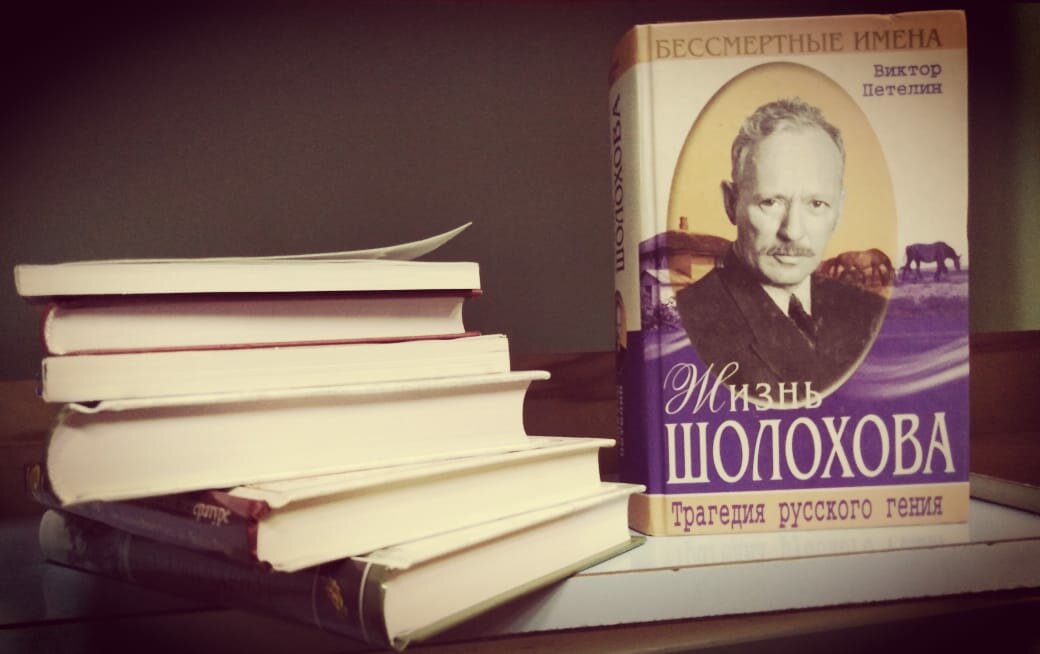 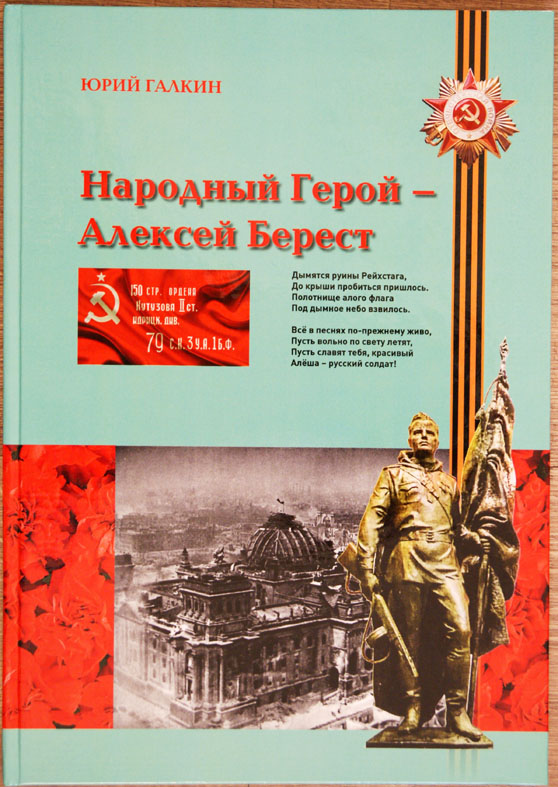 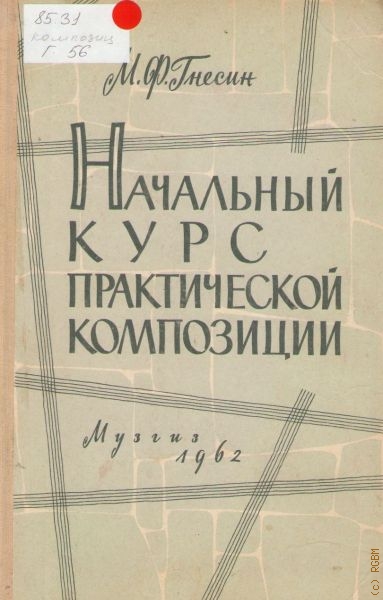 Гнесин, М.Ф. Начальный курс практической композиции / М.Ф. Гнесин. – Москва : Музгиз, 1962. – 213, [с]
Бондарчук Сергей Фёдорович
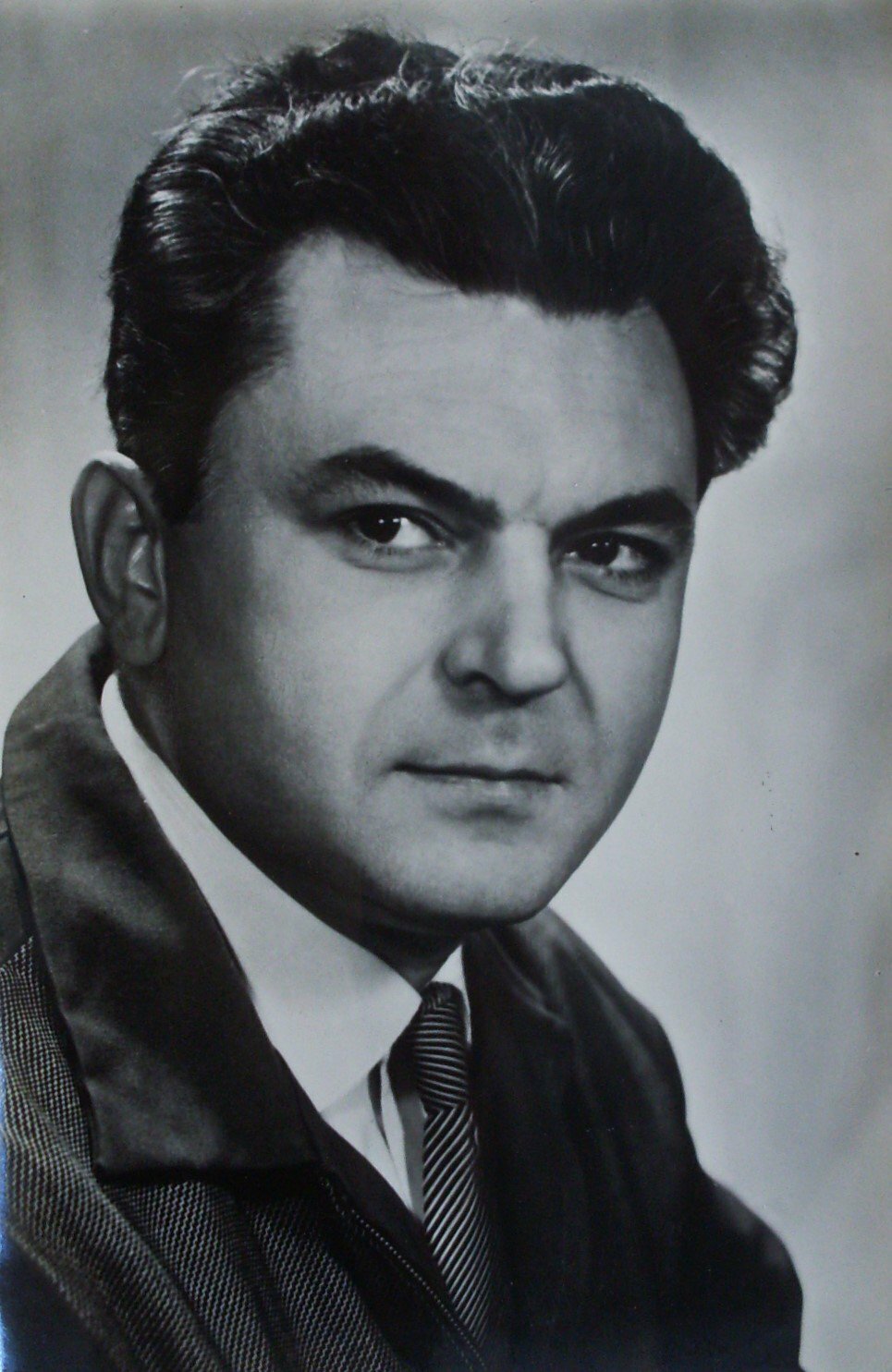 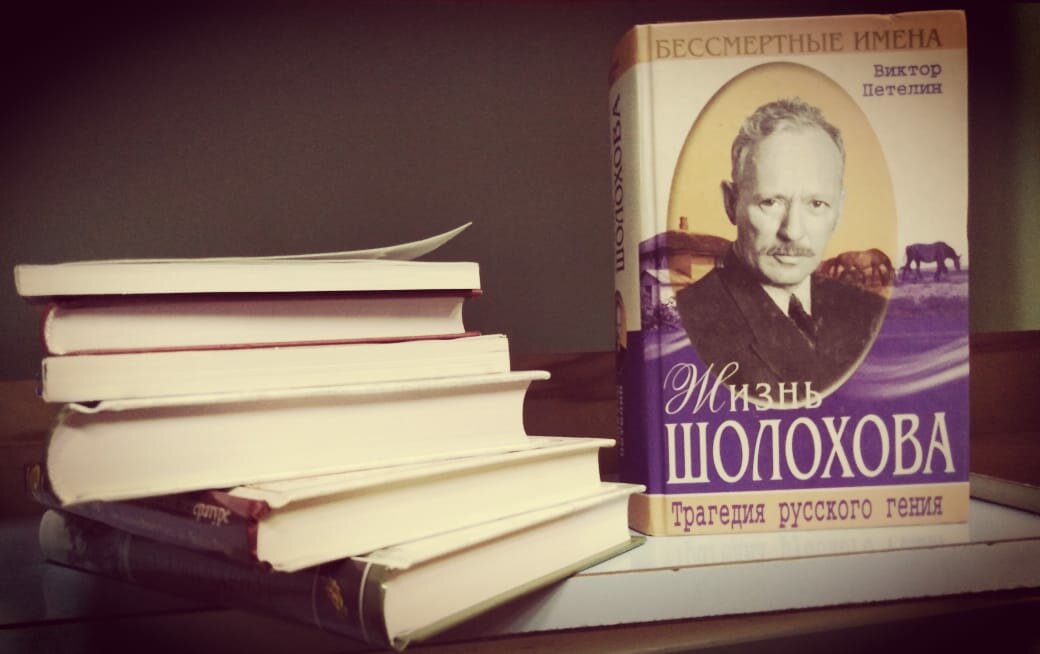 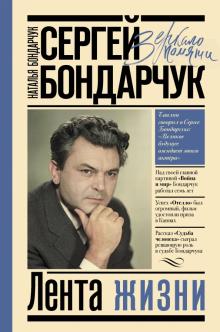 Бондарчук, Н.С. Лента жизни / Н.С. Бондарчук. – Москва : АСТ. – 320с.
Плятт ростислав янович
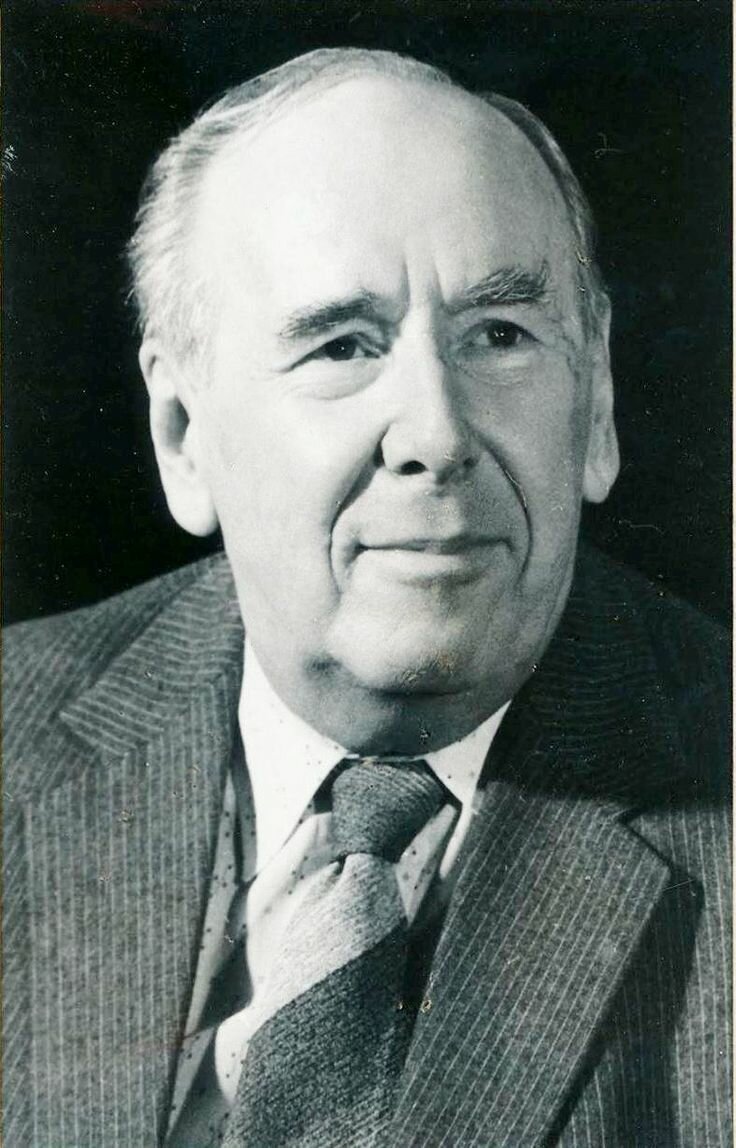 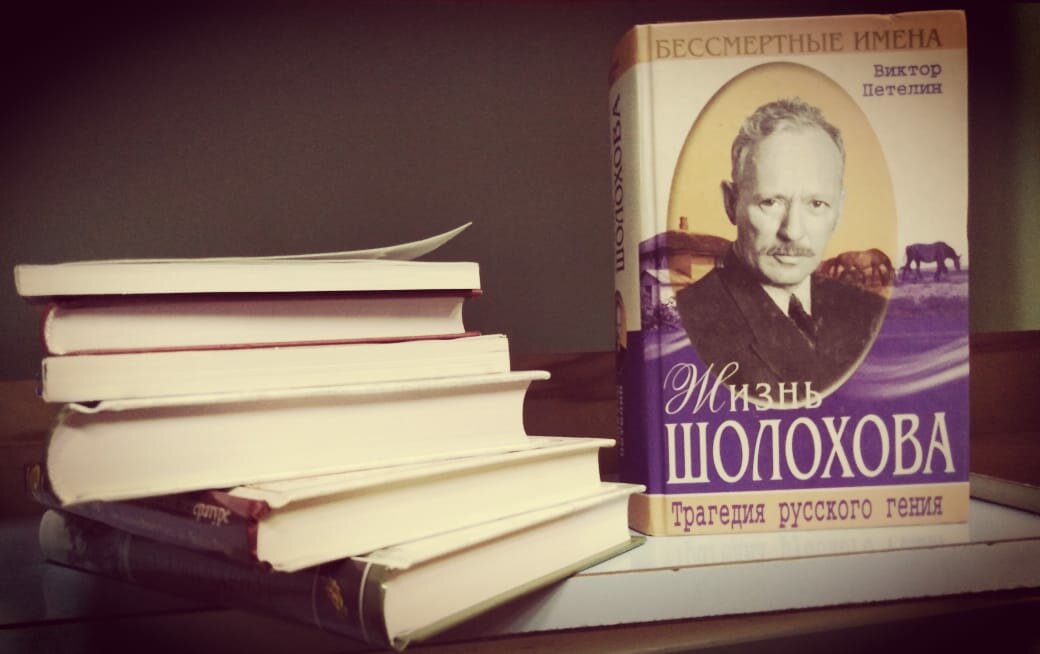 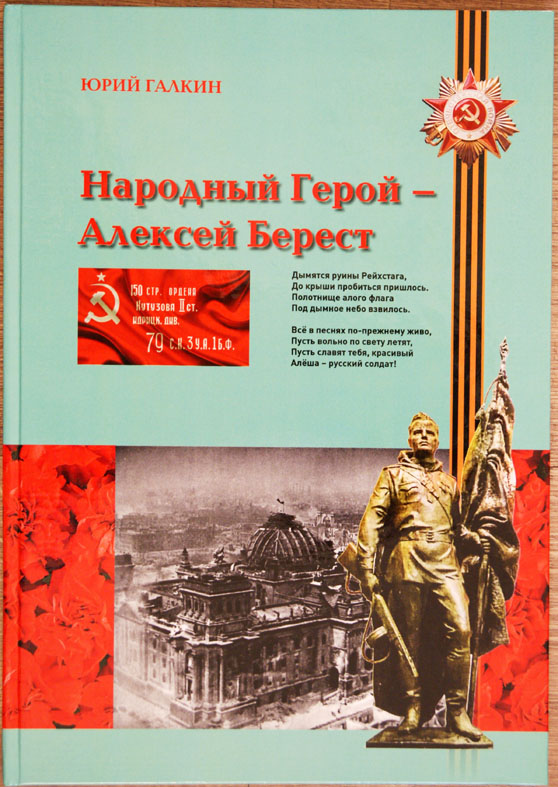 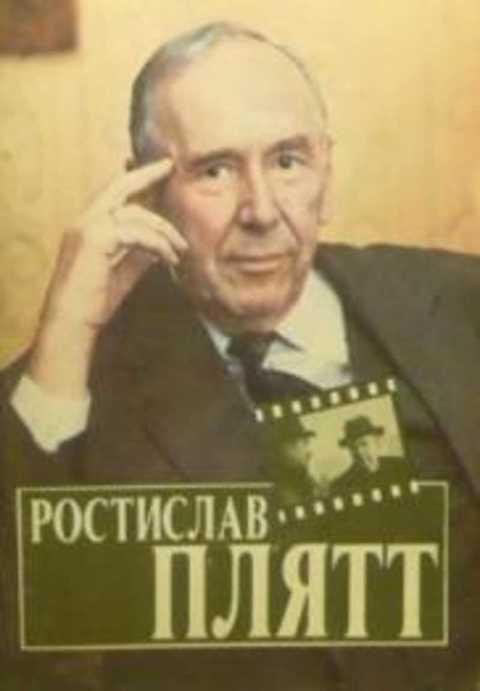 Шахов, Г. Ростислав Плятт / Г. Шахов. – Москва : Всесоюзное бюро пропаганды киноискусства, 1983. – 70с.
Раневская Фаина Георгиевна
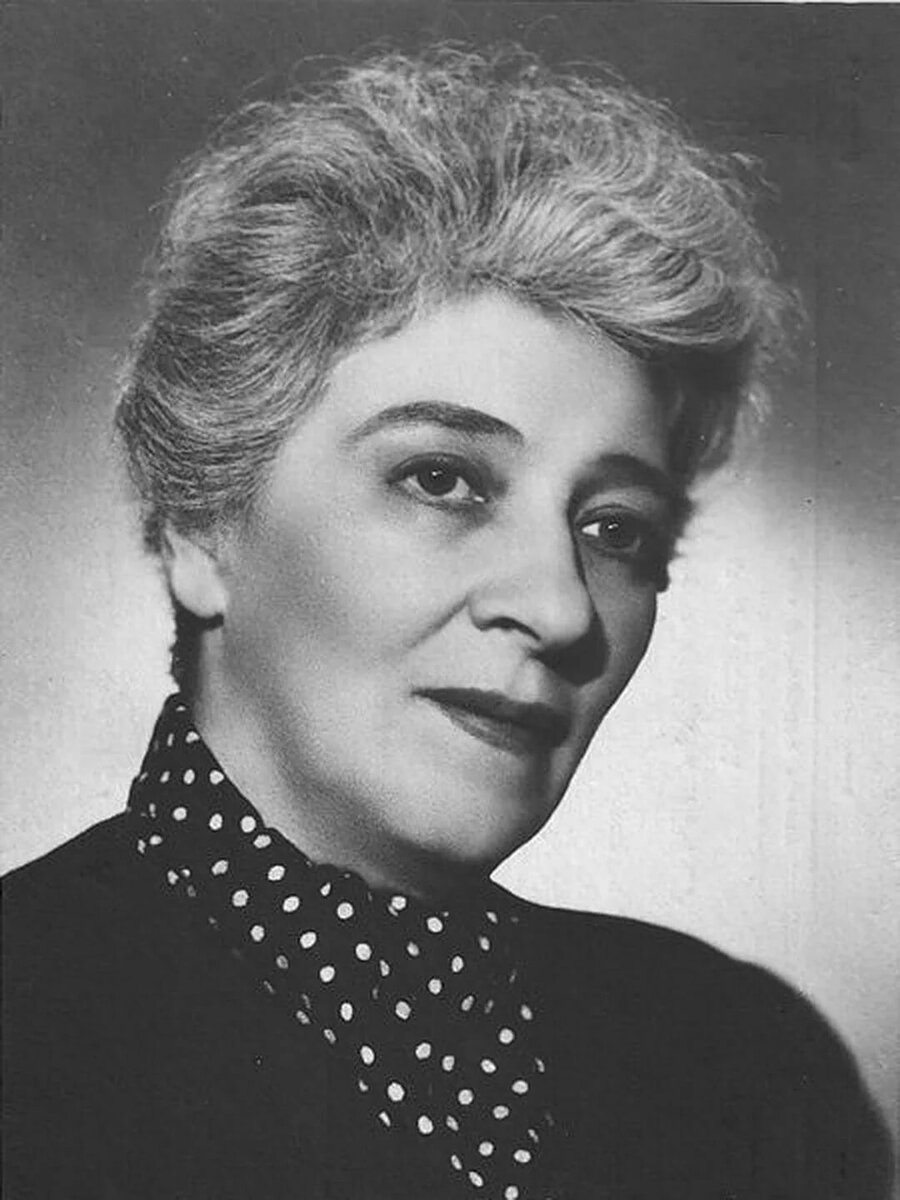 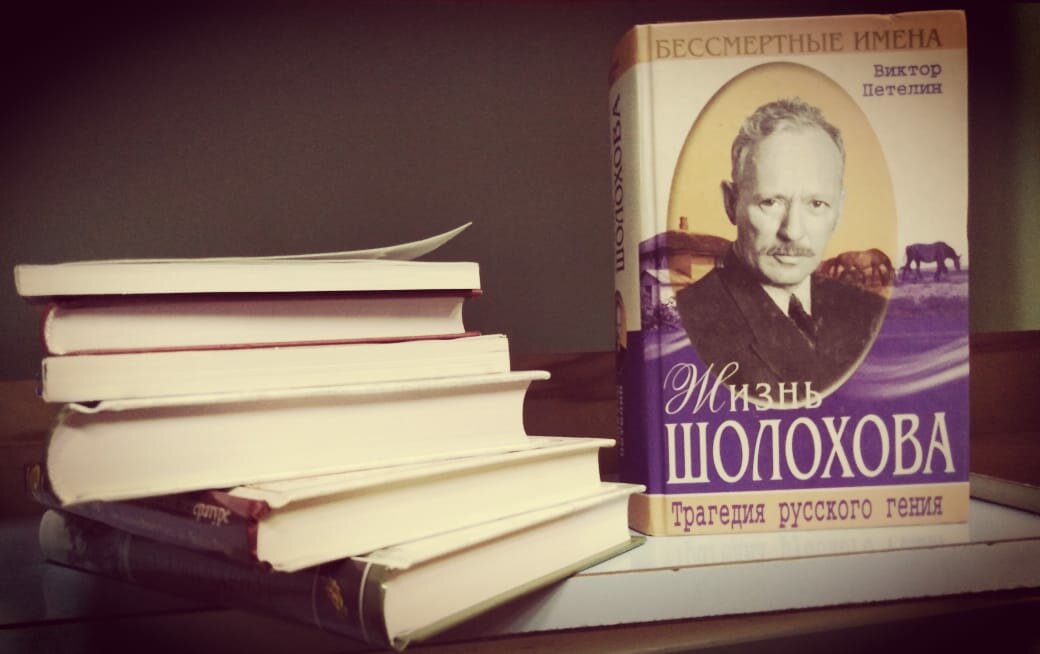 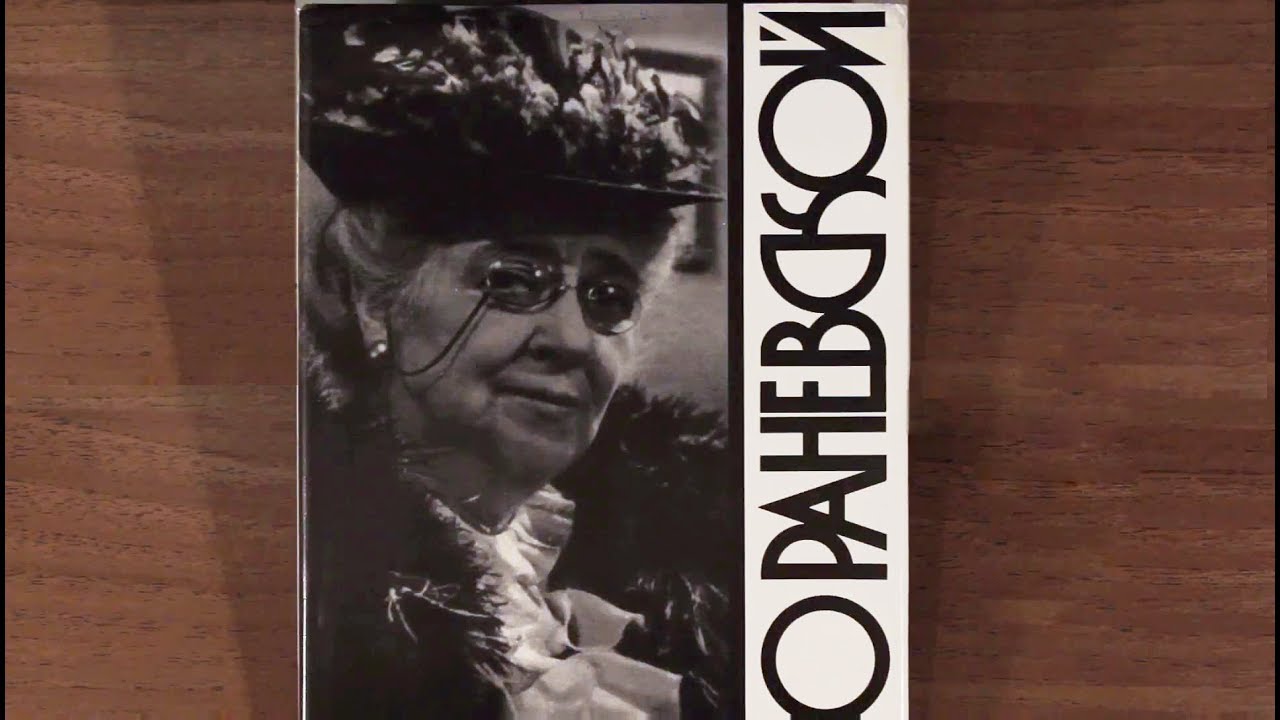 О Раневской / Лосев, Л.  Москва : Искусство, 1988. - 180 с.: ил.
Будённый Семен Михайлович
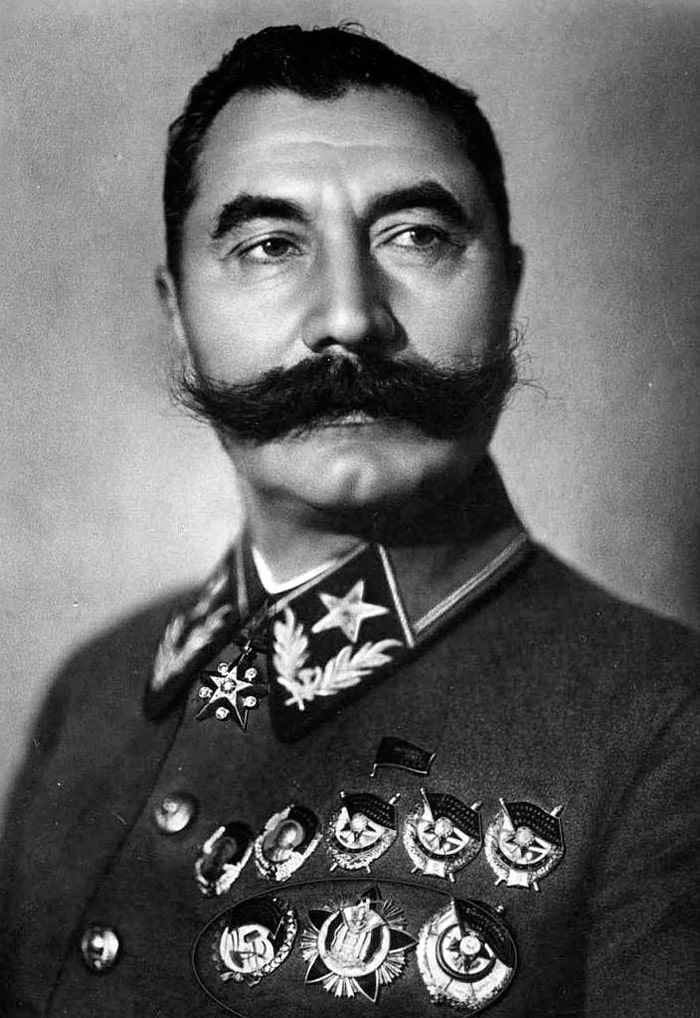 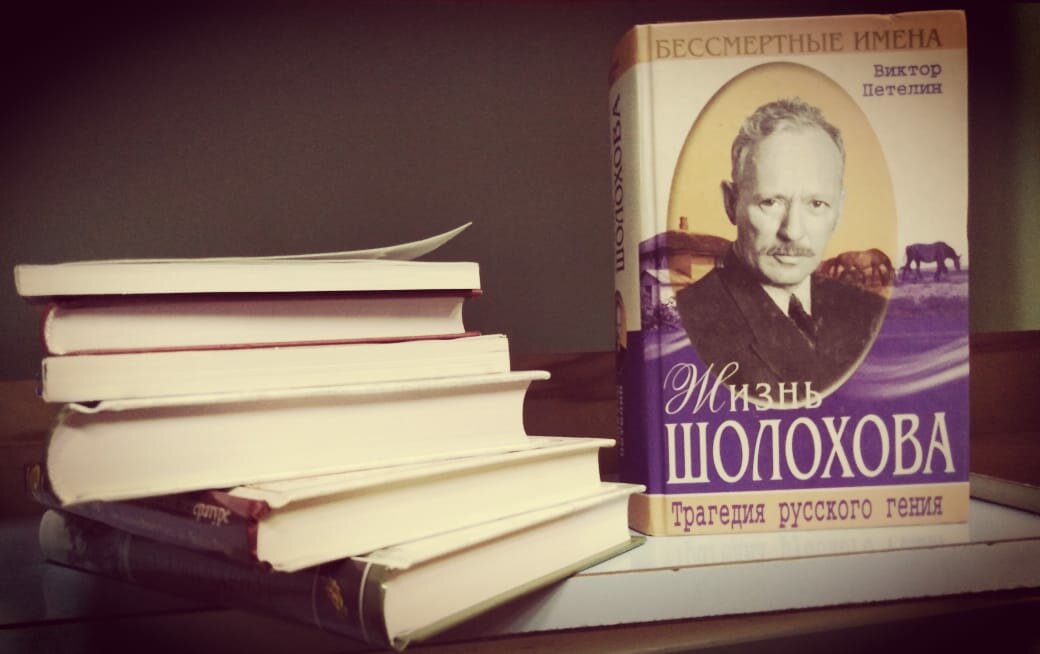 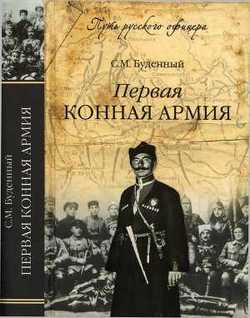 Будённый, С.М. Первая конная армия / С.М. Будённый. – Москва : ДОСААФ, 1972. – 286с.
Берест Алексей Прокопьевич
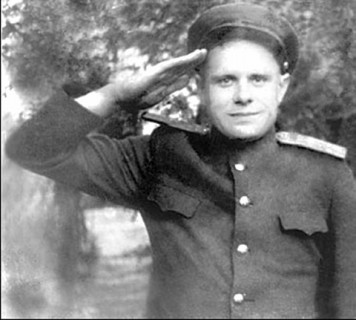 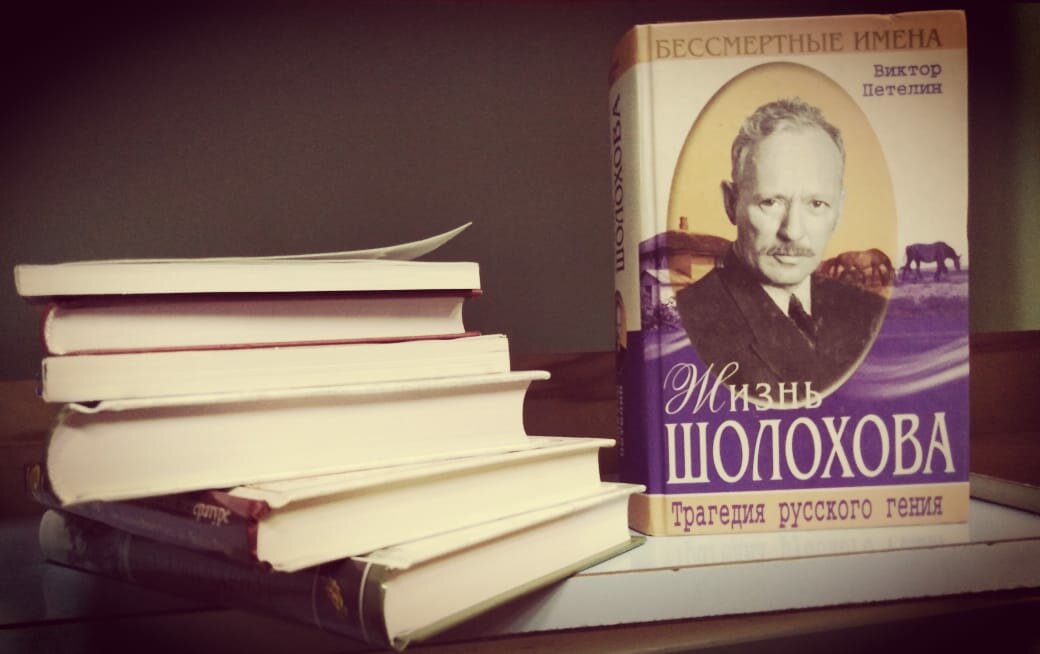 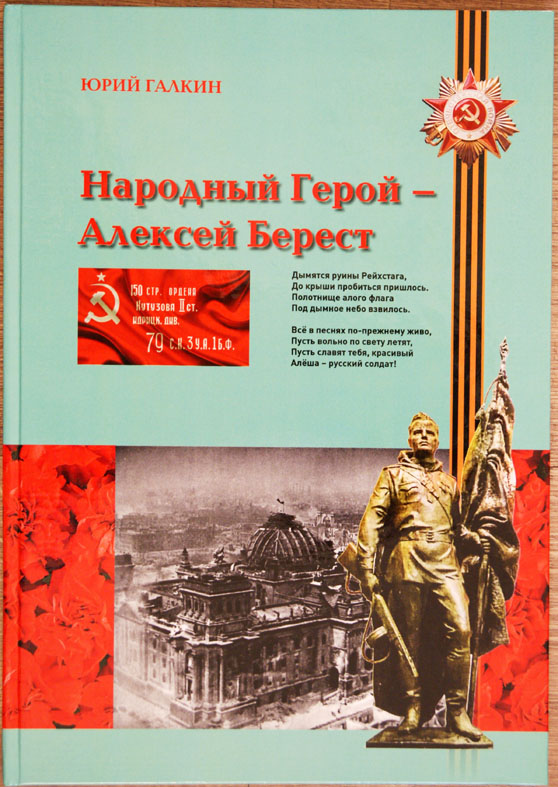 Галкин, Ю. И. Народный герой - Алексей Берест / Ю. Галкин. - Москва : 2011. - 92 с.: ил.
Платов Матвей Иванович
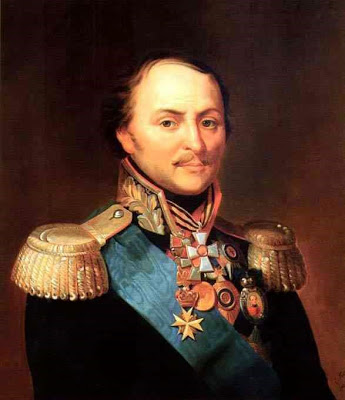 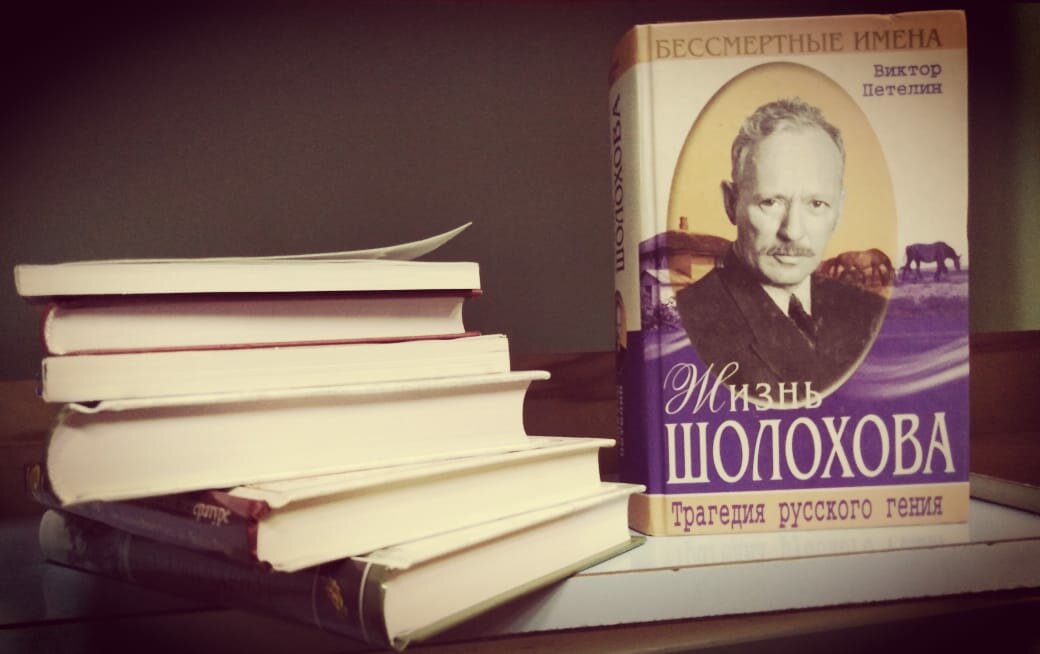 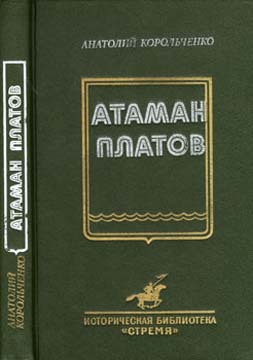 Корольченко, А.Ф. Атаман Платов / А.Ф. Корольченко. – Ростов-на-Дону : Ростовское книжное издательство, 1990. – 78с.
Фёдоров станислав николаевич
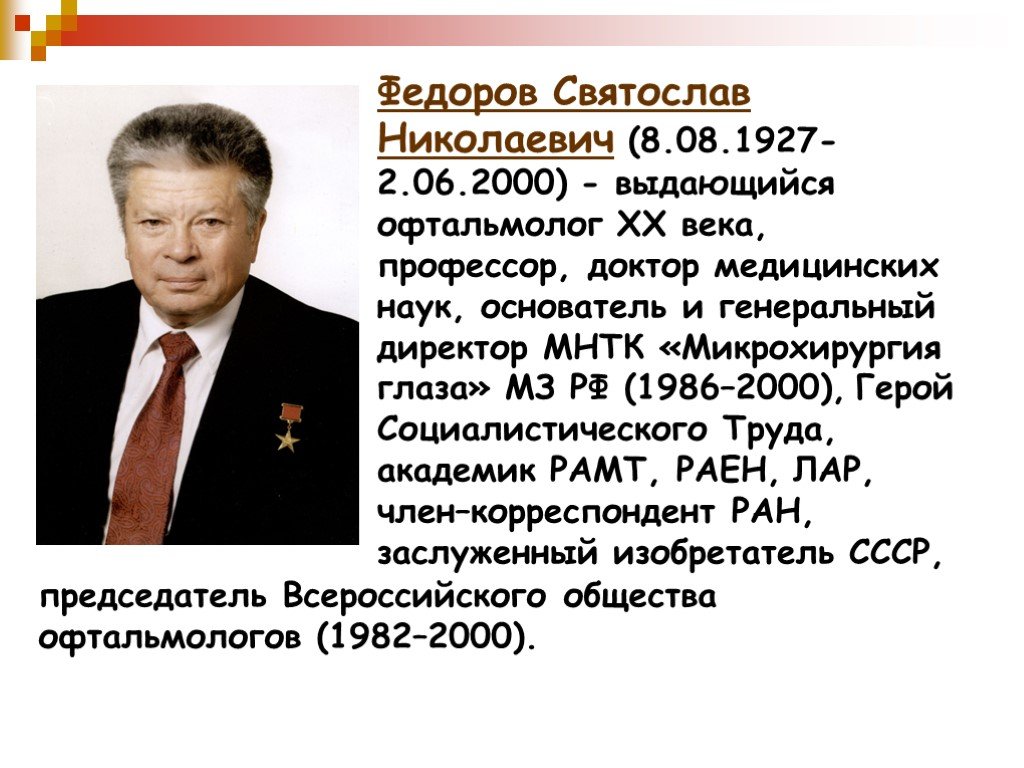 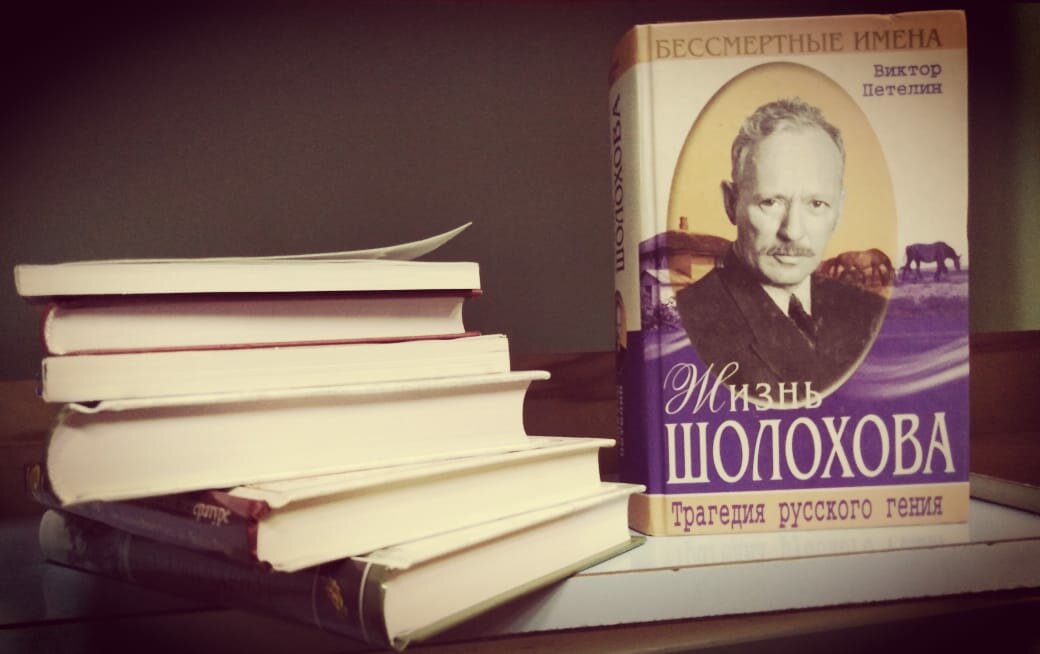 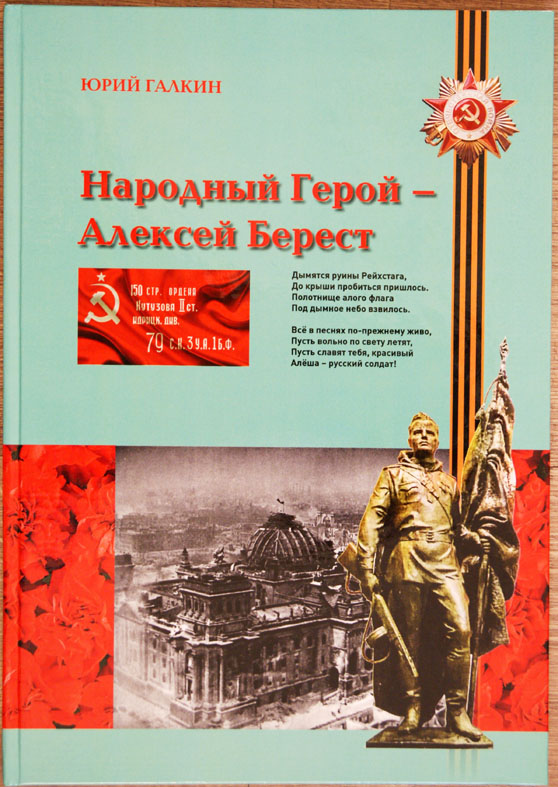 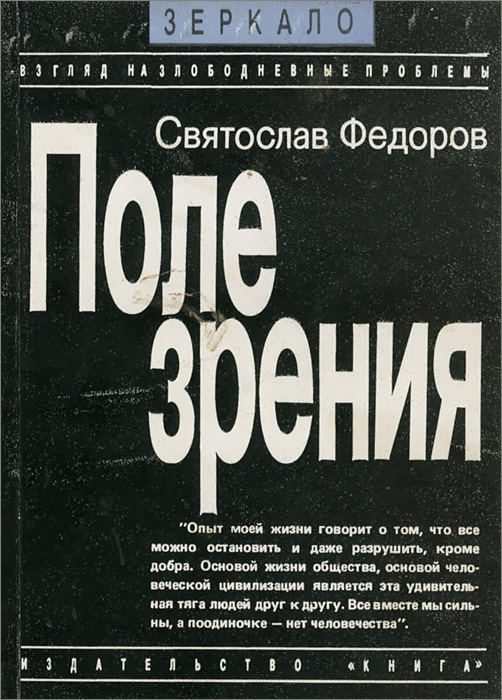 Фёдоров, С.Н. Поле зрения / С.Н. Фёдоров. – Москва : Книга, 1990. – 144с. – (Зеркало)
Спасибо
за просмотр!
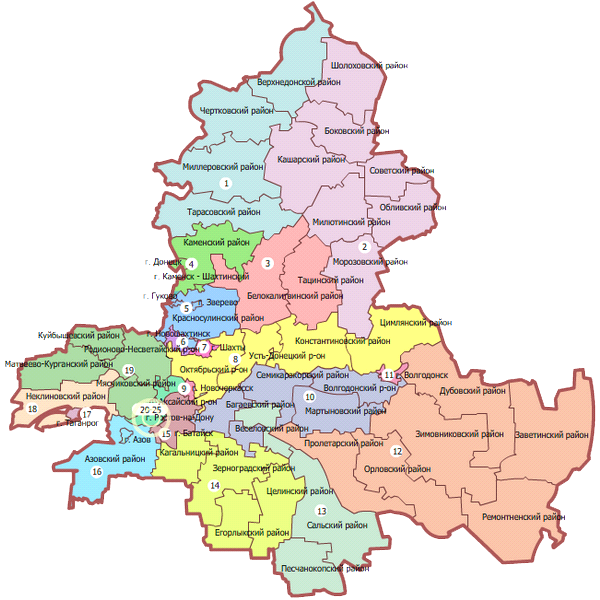 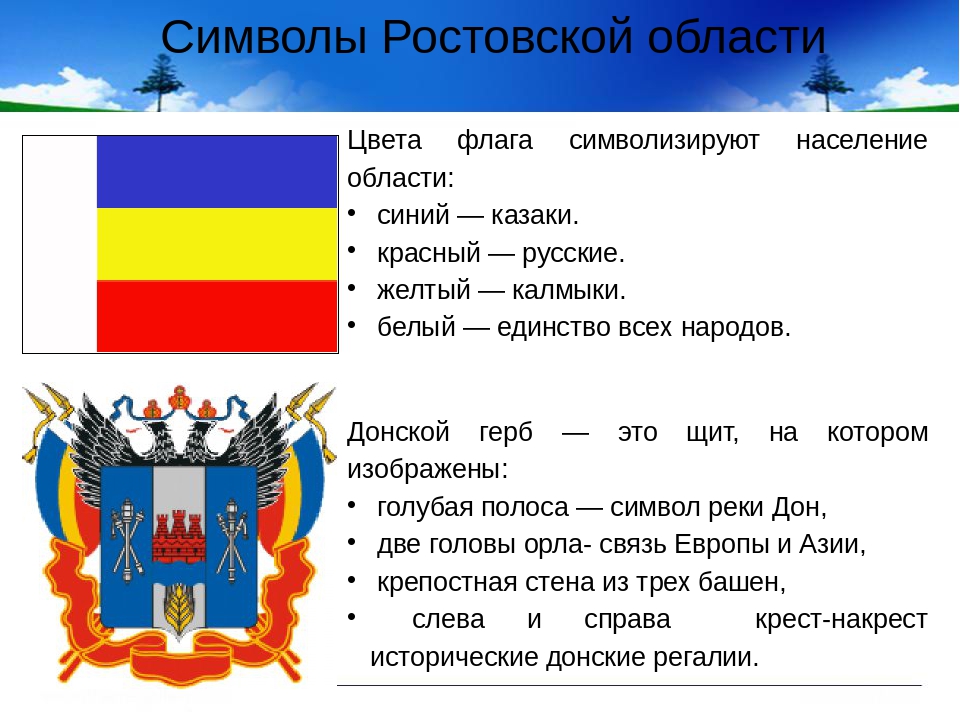